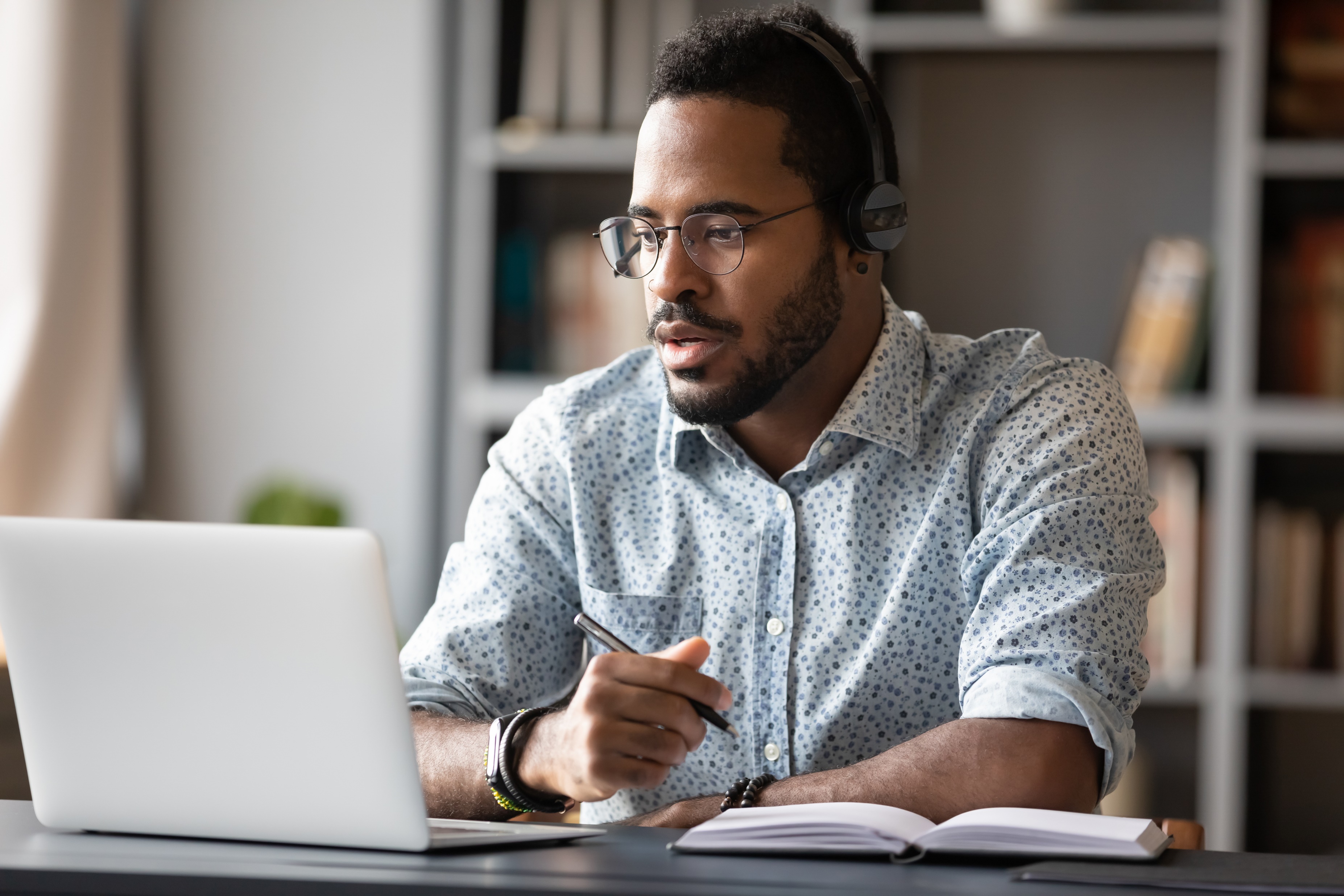 GALE PRESENTS: PETERSON’S CAREER PREP
[Speaker Notes: Utilize this slide deck to train your staff on Gale Presents: Peterson’s Career Prep. You can use as many or as few slides as you like, and you will find comments in the notes sections to help you with your presentation. If time allows, it’s suggested that you walk through the resource live so your staff can get a feel of the workflows and tools.]
GALE PRESENTS: PETERSON’S CAREER PREP OVERVIEW
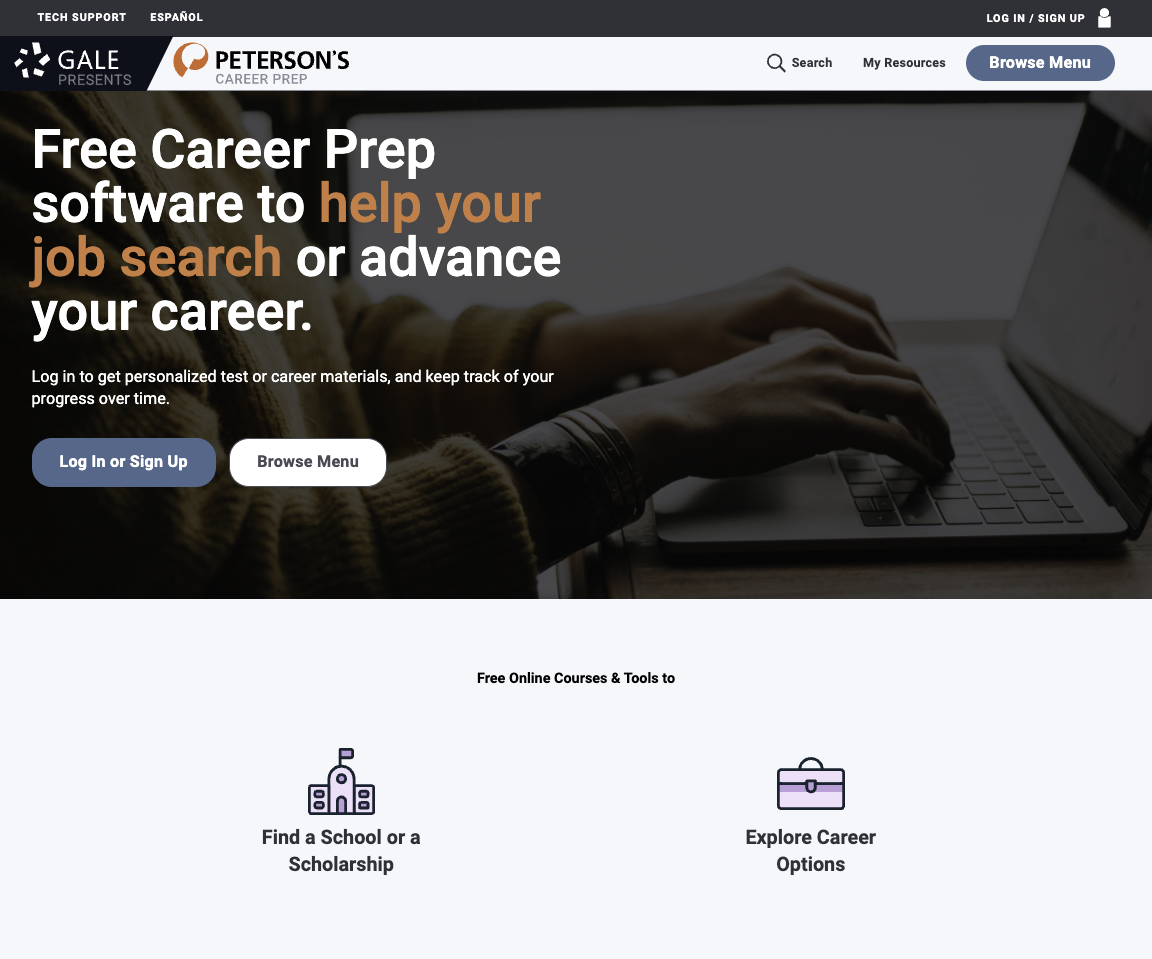 Career Tools
Designed to aid users looking to find a new career or move their current career forward.
Resume Builder
Career Advice
Job Search
Career Information/Discovery
School and Scholarship Tools
Users whose career choices require additional schooling can access resources to guide their decision making.
School Search
Scholarship Search
Financial Aid Quiz
[Speaker Notes: Gale Presents: Peterson’s Career Prep includes career tools designed to support users looking to start a new career or advance in their current career. They can build a resume, search for career advice, and find a job. If a career requires additional education, your users can utilize the School and Scholarship tools to locate a school of interest and scholarships to help lessen the financial impact. Users can also take a financial aid quiz to ensure they understand the process and results of taking out student loans.]
CAREER TOOLS: RESUME BUILDER
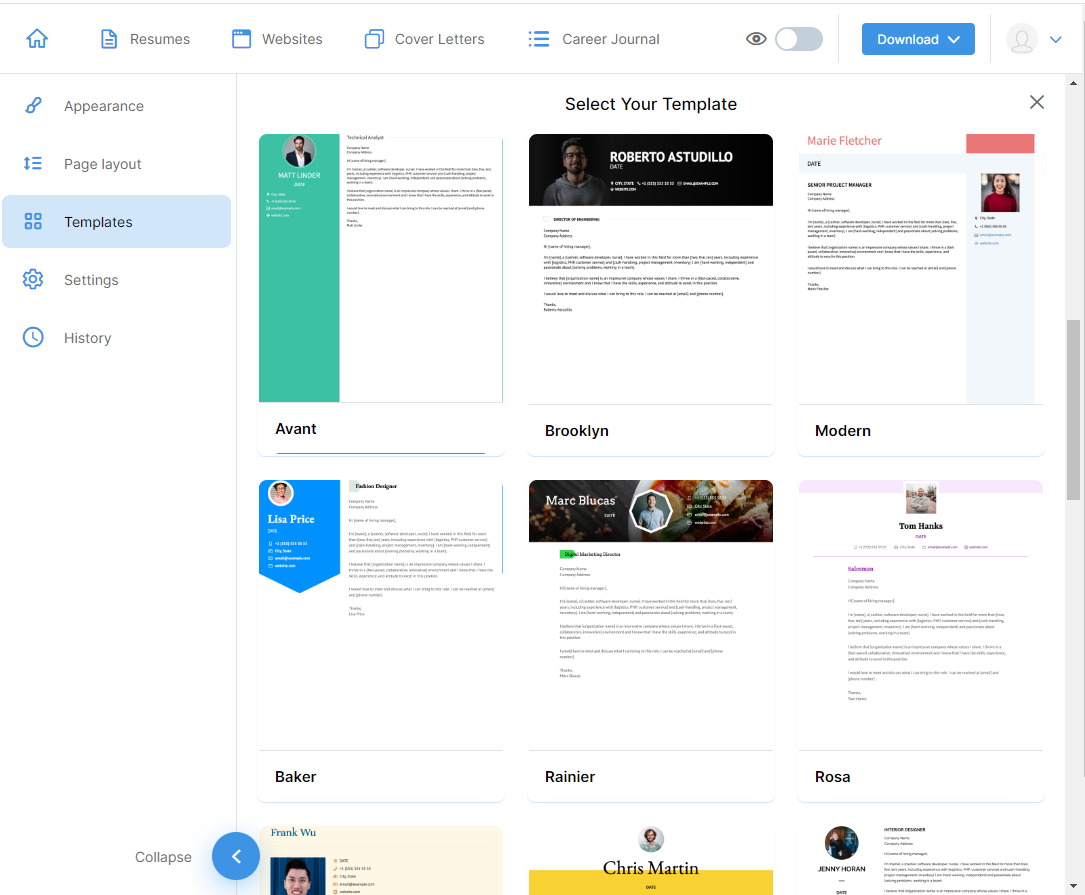 Create a Resume
Upload a current resume to edit, start from scratch, or choose from sample templates.
Write a Cover Letter
Develop a Career Website
Access a simple template to craft as many cover letters as needed.
Create a website with your resume content and quickly share a link with prospective employers.
[Speaker Notes: Our resume builder provides an engaging and interactive platform in which your users can upload and edit a current resume or start a new one. To supplement their resume, users can also create a cover letter and business website to forward to potential employers.]
CAREER TOOLS
RESUME TOOL
CAREER TOOLS: RESUME BUILDER
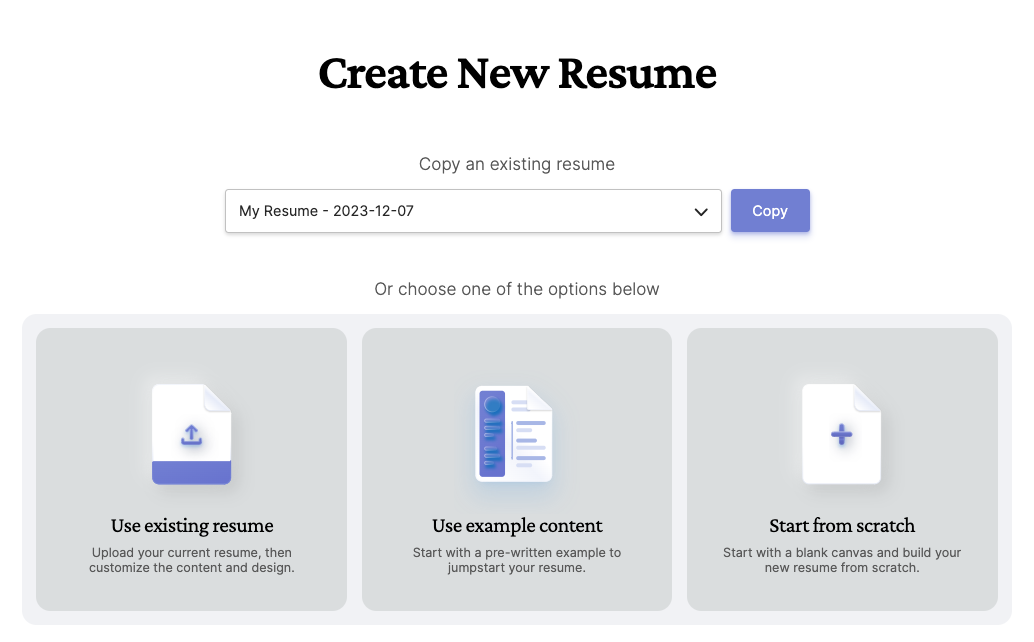 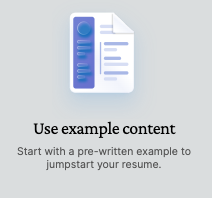 Upload a Word document, PDF, or PowerPoint
-OR-
Upload your LinkedIn profile
[Speaker Notes: The Resume Tool is a powerful and detailed tool designed to guide users through the resume development process. With that in mind, we are going to take a quick tour of the tool.

Once a user selects Create New Resume, they are given the option to use an existing resume, use sample content, or start from scratch.

Selecting Use Existing Resume allows the user to upload their content directly to the platform. Word, PDF, and PowerPoint are all accepted file types. Users can also utilize their LinkedIn information.]
CAREER TOOLS
RESUME TOOL
CAREER TOOLS: RESUME BUILDER
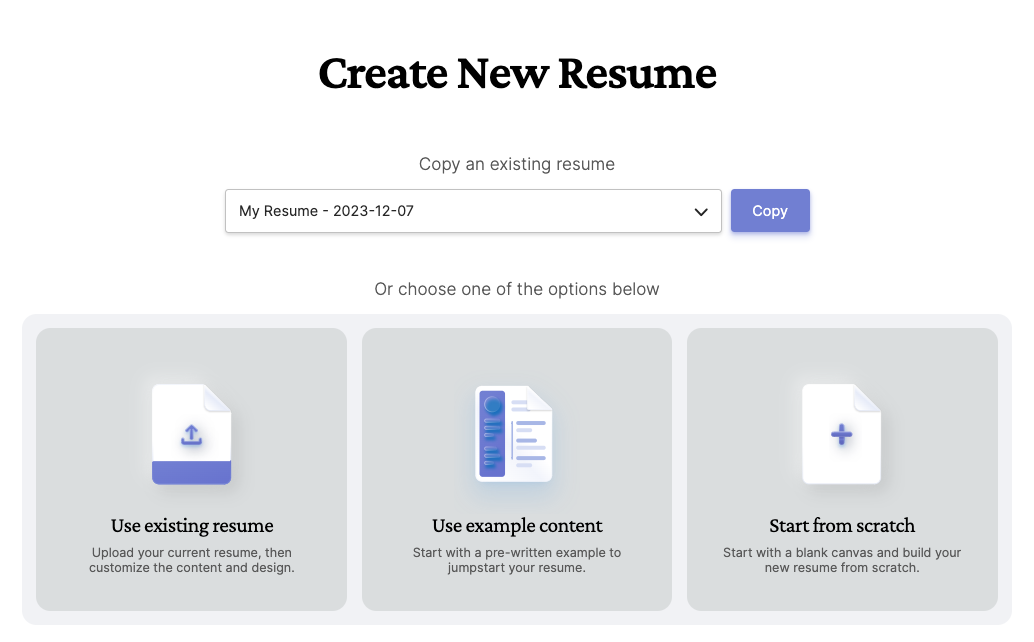 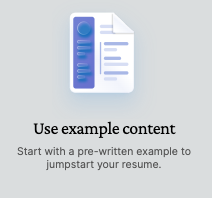 Start with text from a sample document designed for select industries and seniority levels
[Speaker Notes: The Resume Tool provides users with access to sample content for entry, mid, and senior level individuals targeting a variety of industries]
CAREER TOOLS: RESUME BUILDER
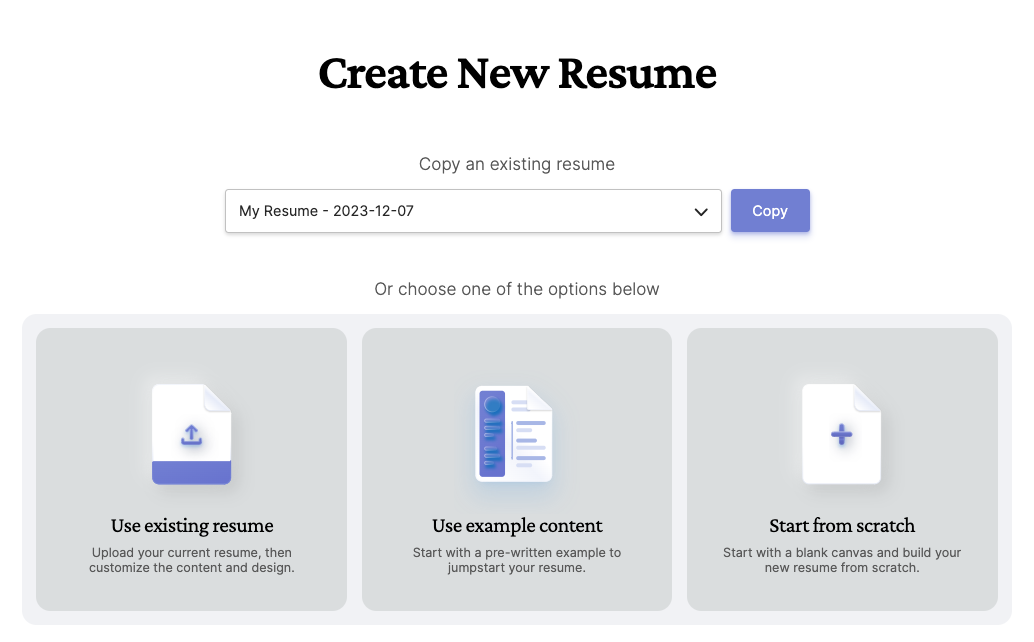 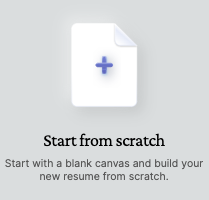 Choose one of 20 templates designed to jumpstart resume building
[Speaker Notes: If users choose to start from scratch, they can access more than 20 templates that design their resume for them. They will then be able to edit the sections and add their information. They can choose to skip using a template and can change their template choice throughout the process.]
CAREER TOOLS: RESUME BUILDER
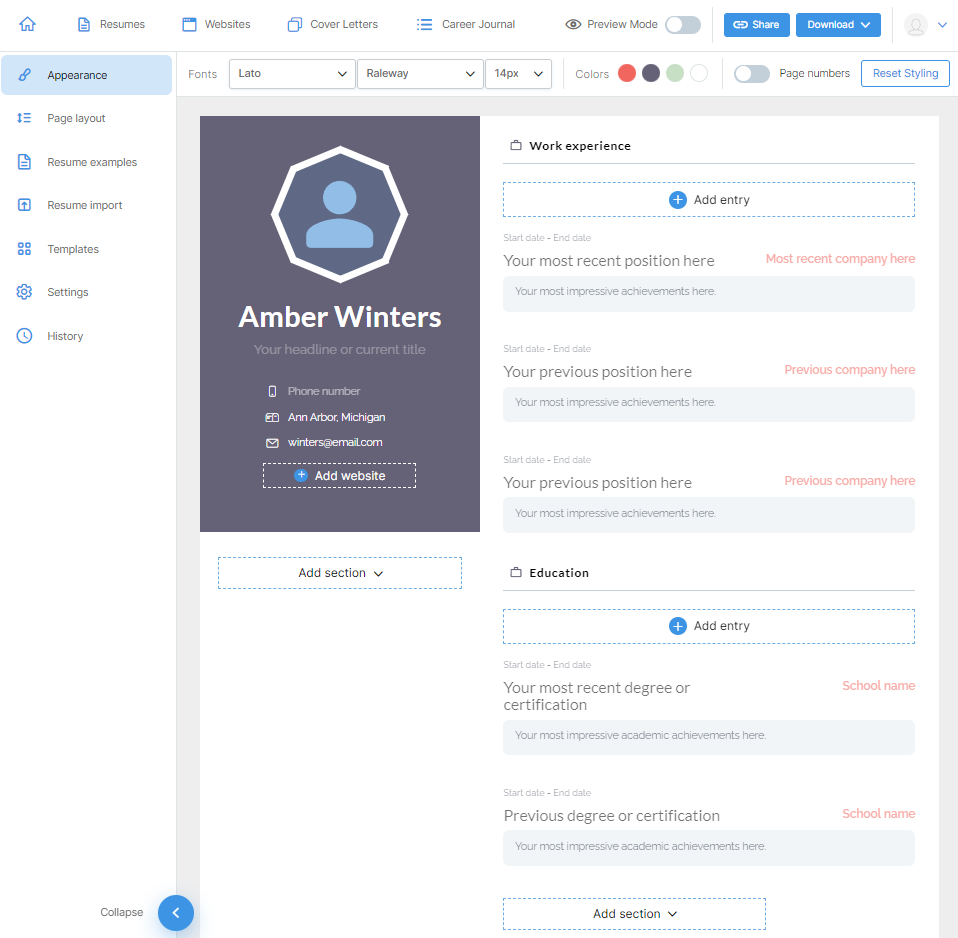 Share 
Option to share or download a created resume, cover letter, or website
Menu Options
Change layout, template, font, colors, and more
Editable Sections
Type information by selecting Add Entry and Add Section
[Speaker Notes: Once a users begins creating their resume, they will have access to tools including the option to change the template, colors, fonts, and sections.

When they are ready, they will be able to either share a link to their content or download it. This process also works for users creating a cover letter or website.]
CAREER TOOLS: CAREER ADVICE
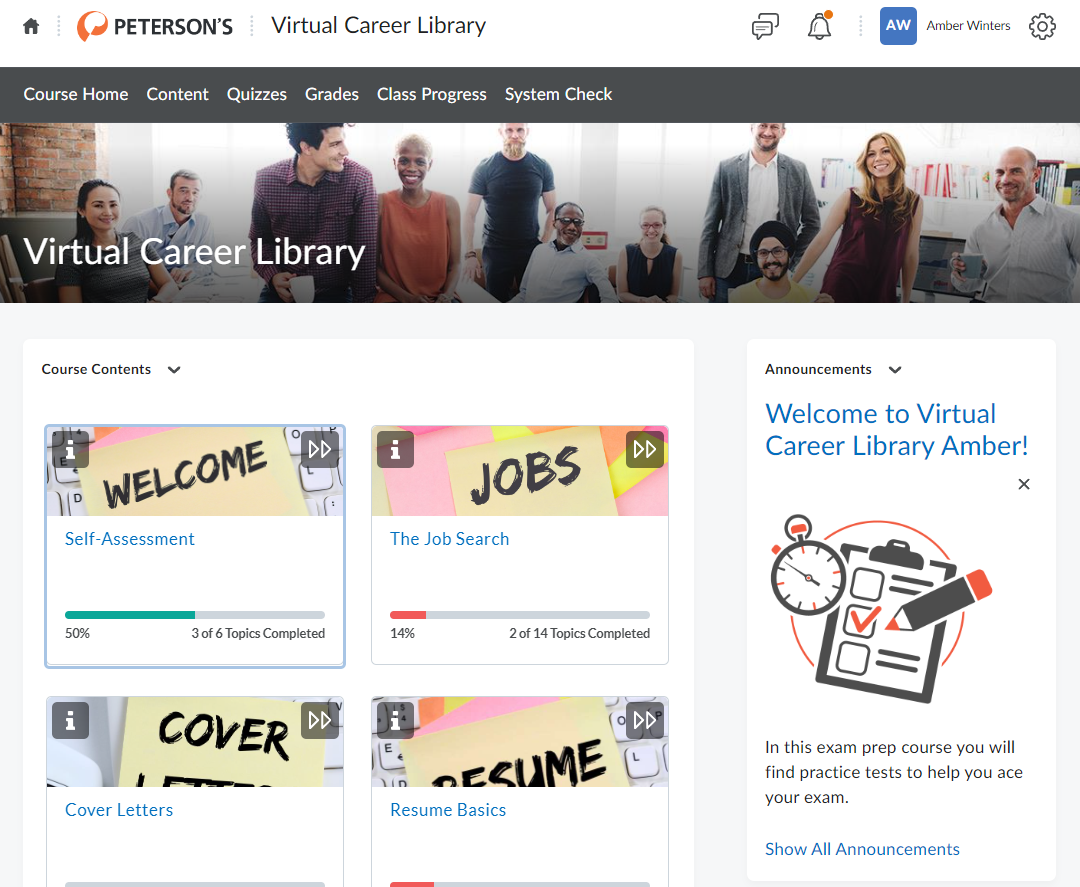 Self Assessments
Organize your thoughts about yourself, your work styles, and your career ambitions.
Topic-Specific Modules
Utilize full modules to better understand key career topics including:
Job Searching
Networking
Salary Negotiations 
Transitioning out of the Military
Working for the Government
[Speaker Notes: Gale Presents: Peterson’s Career Prep also supports users looking for advice on a variety of career topics. The advice section includes full learning modules that cover common topics like job searching, networking, salary negotiations, and more.]
CAREER TOOLS: FIND A CAREER
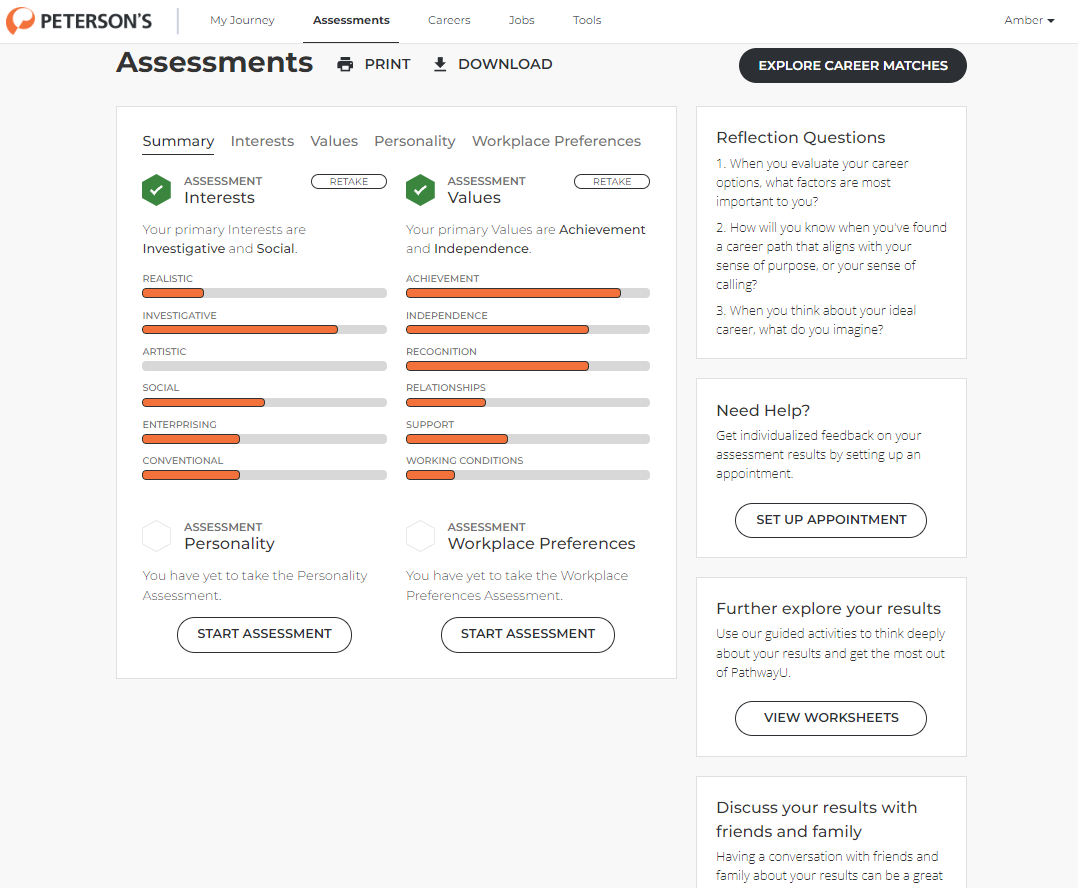 Interests and Values Assessments
Interactive assessments allow users to evaluate what they are looking for in a career including values and workplace preferences.
Career Matches
Upon completion of assessments, users can explore career matches based on their answers.

Matches are ranked from weak to very strong and include basic career information like required knowledge and skills.
[Speaker Notes: To support users looking to find a career, the Find a Career section provides detailed assessments to organize their thoughts about their values and workplace needs. Once they complete the required assessments, they will be provided with career matches. Each career match provides a match strength and additional information about the career including a description, educational requirements, and average salary.]
CAREER TOOLS: JOB SEARCH
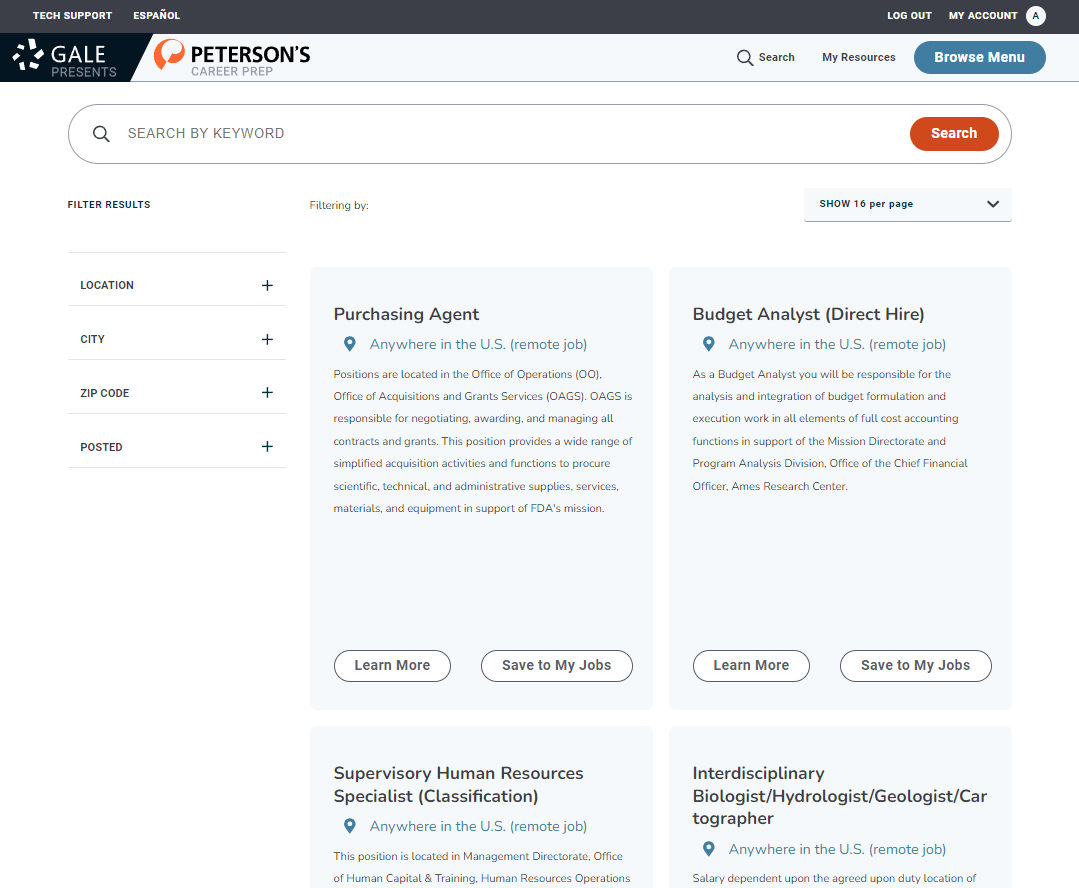 Government Jobs
Search and browse for jobs within the United States government. Filtering allows for simple discovery by location.
Non-Government Jobs
Access to Indeed platform allows users to find open jobs and apply while still signed into the resource.
[Speaker Notes: Gale Presents: Peterson’s Career Prep includes a job search to discover the job openings available to your users. The search is broken into government and non-government jobs and is powered by Indeed.]
ACCESS CAREER TOOLS
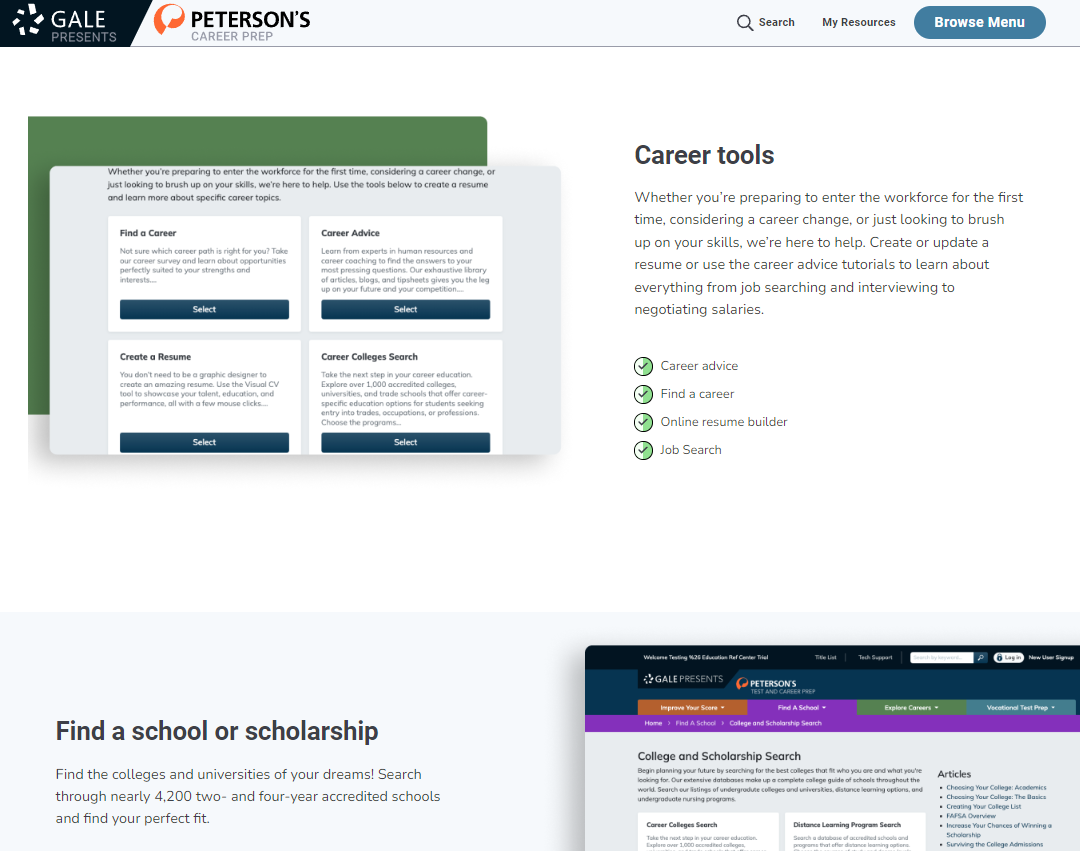 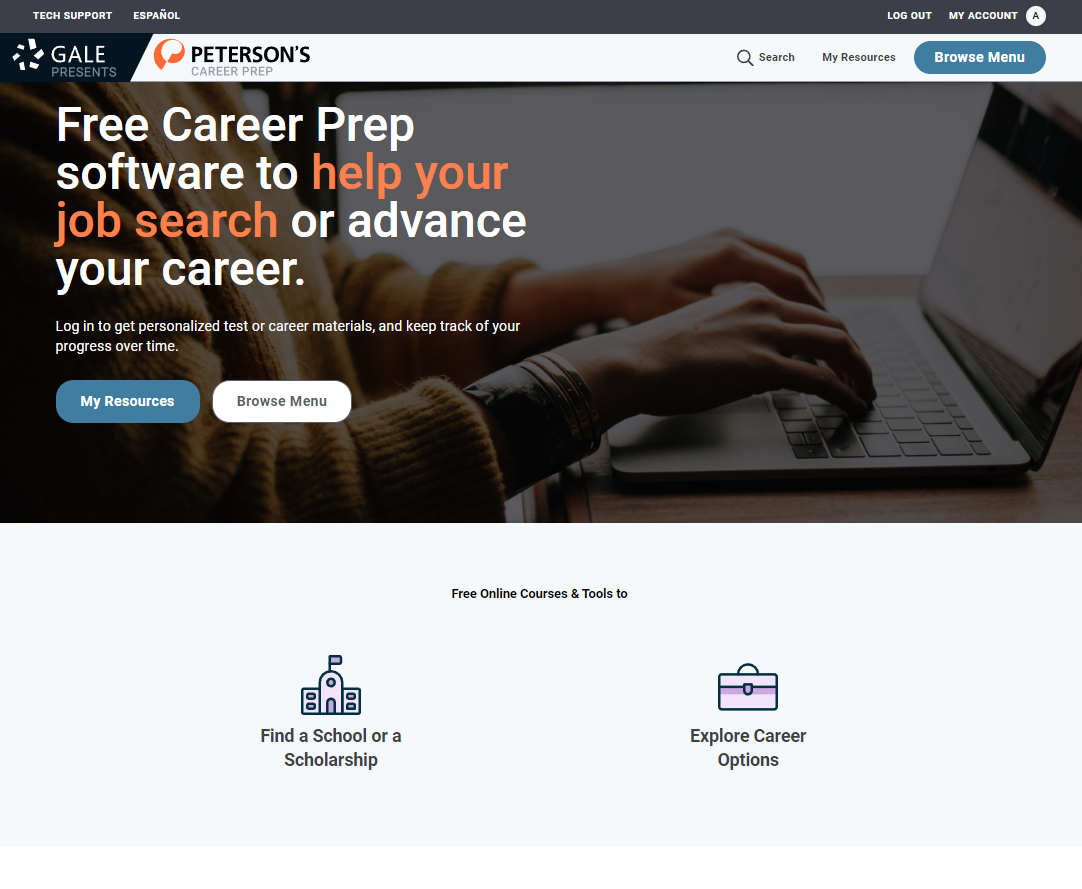 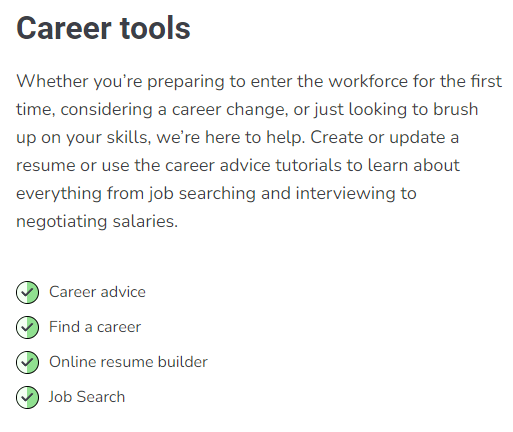 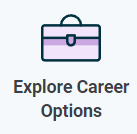 Pathway One
Select Explore Career Options on the homepage, then navigate to the desired section.
Pathway Two
Scroll down on the homepage to Career Tools and directly select the desired section.
[Speaker Notes: In addition to a basic search, there are two pathways to access the Career Tools content within Gale Presents: Peterson’s Career Prep. Towards the top of the homepage users can select Explore Career Options to be taken to a list of tools. Scrolling down on the homepage users will find a Career Tools section which provides direct links to the specific tools.]
SCHOOL AND SCHOLARSHIP TOOLS: SCHOOL SEARCH
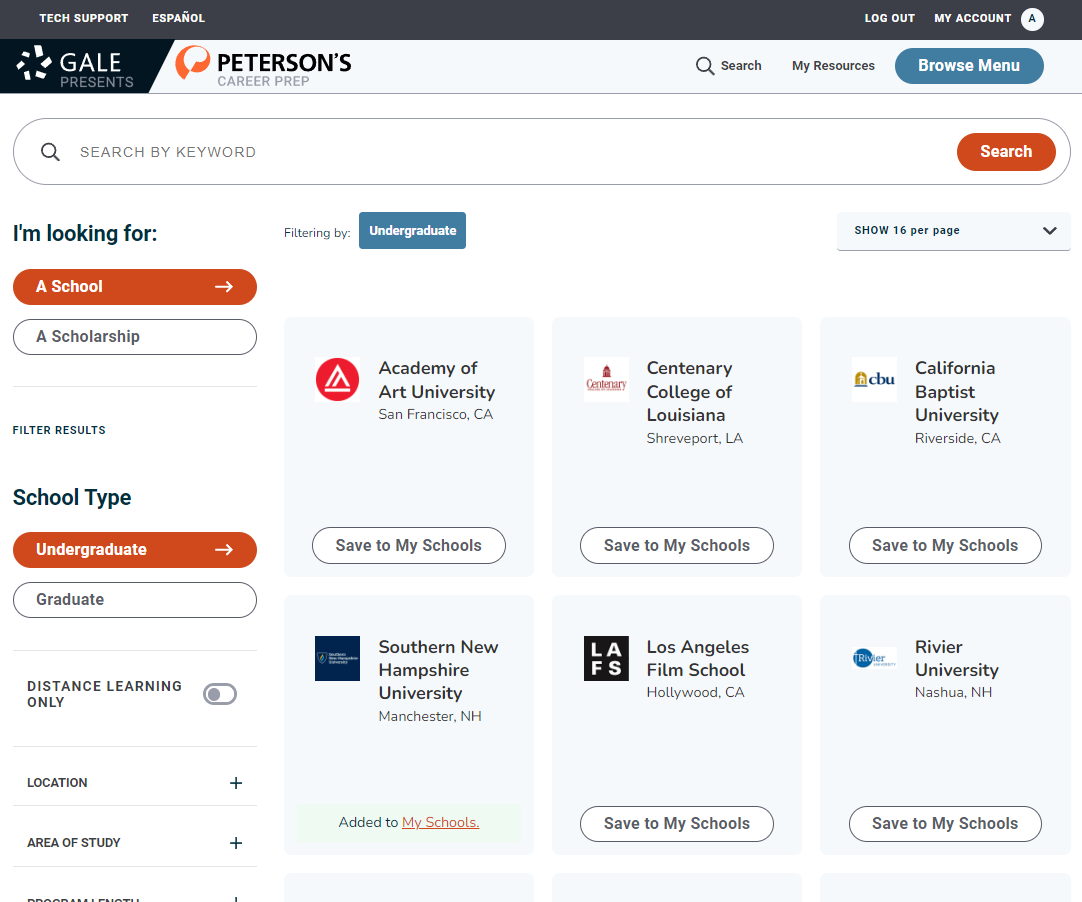 Search for Schools
Keyword searching allows users to quickly find schools that match their needs.
Browsing and Filtering
School Information
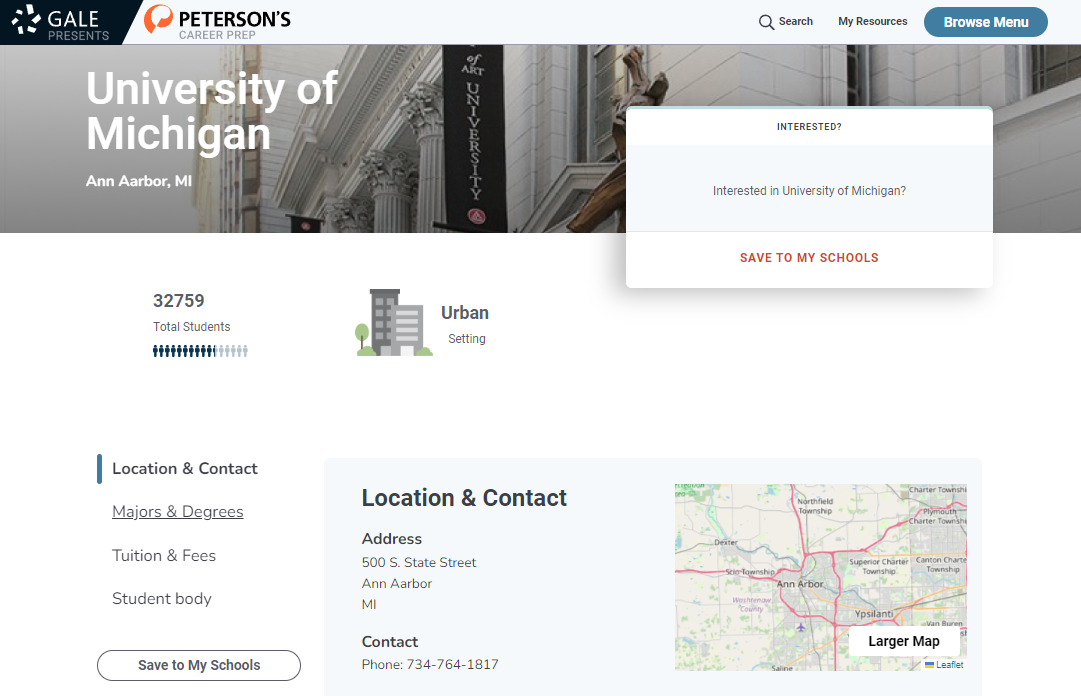 Advanced filtering options allow users to narrow results based on location, school type, area of study, and more.
Users can select a school entry to view information including location, majors and degrees, tuition, and student body makeup.
[Speaker Notes: Our school search provides not only a simple search experience, but also detailed filters to help users narrow down to the exact school types they are looking for. They can filter by location, school type, area of study, and more. We also include an option to toggle to only distance learning schools, if users need to take online courses.]
SCHOOL AND SCHOLARSHIP TOOLS: SCHOLARSHIP SEARCH
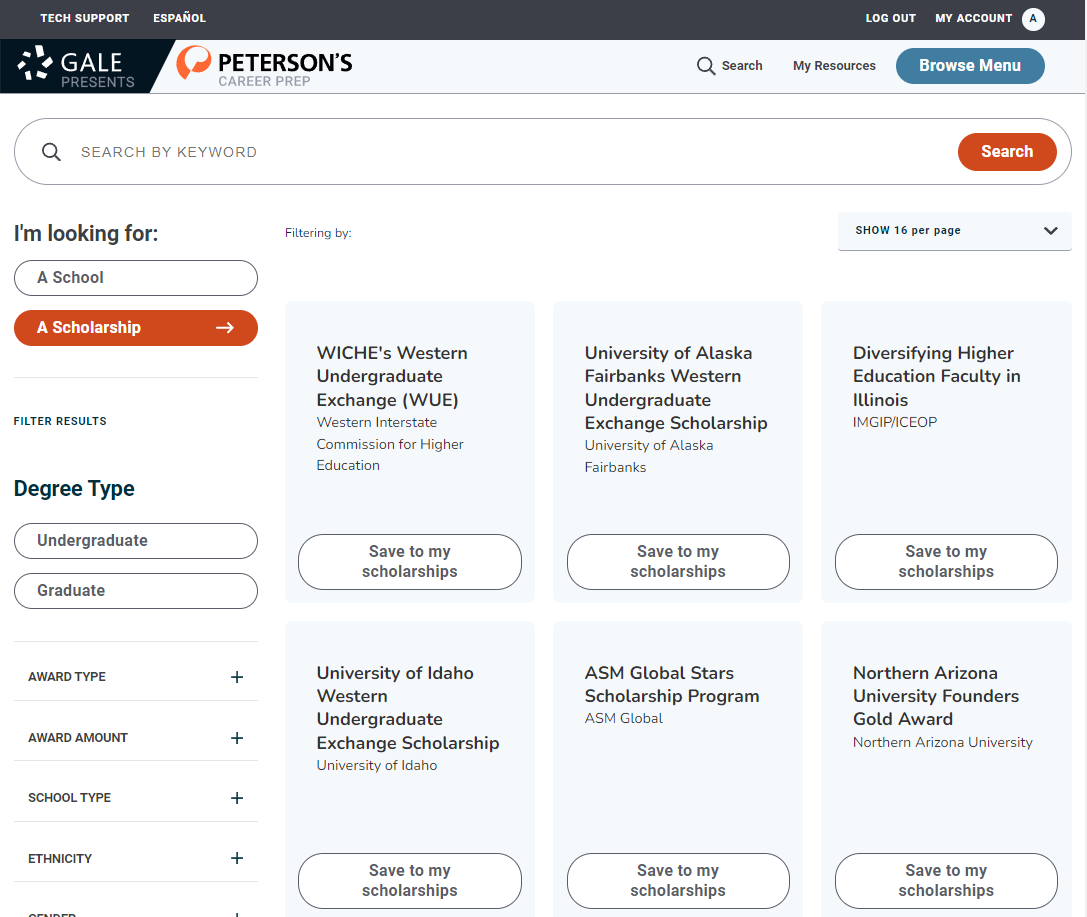 Search for Scholarships
Keyword searching allows users to quickly find scholarships that match their requirements.
Browsing and Filtering
Scholarship Information
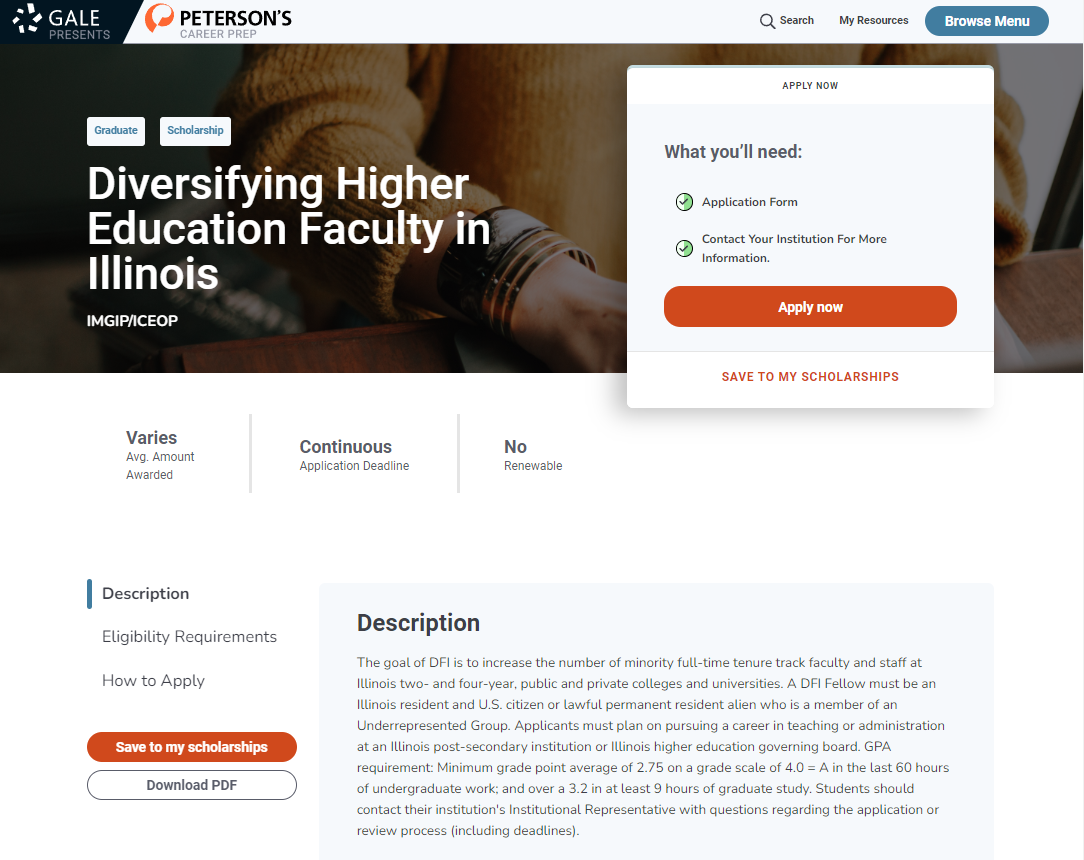 Advanced filtering options allow users to narrow results based on award type, school type, area of study, and more.
Users will see a description of the scholarship, as well as its requirements. Selecting Apply Now launches them to the application site.
[Speaker Notes: The layout for the scholarship search is identical to the school search, which allows for a consistent user experience. Your users can filter based on award type, school type, or applicant demographics (like ethnicity).]
SCHOOL AND SCHOLARSHIP TOOLS: FINANCIAL AID QUIZ
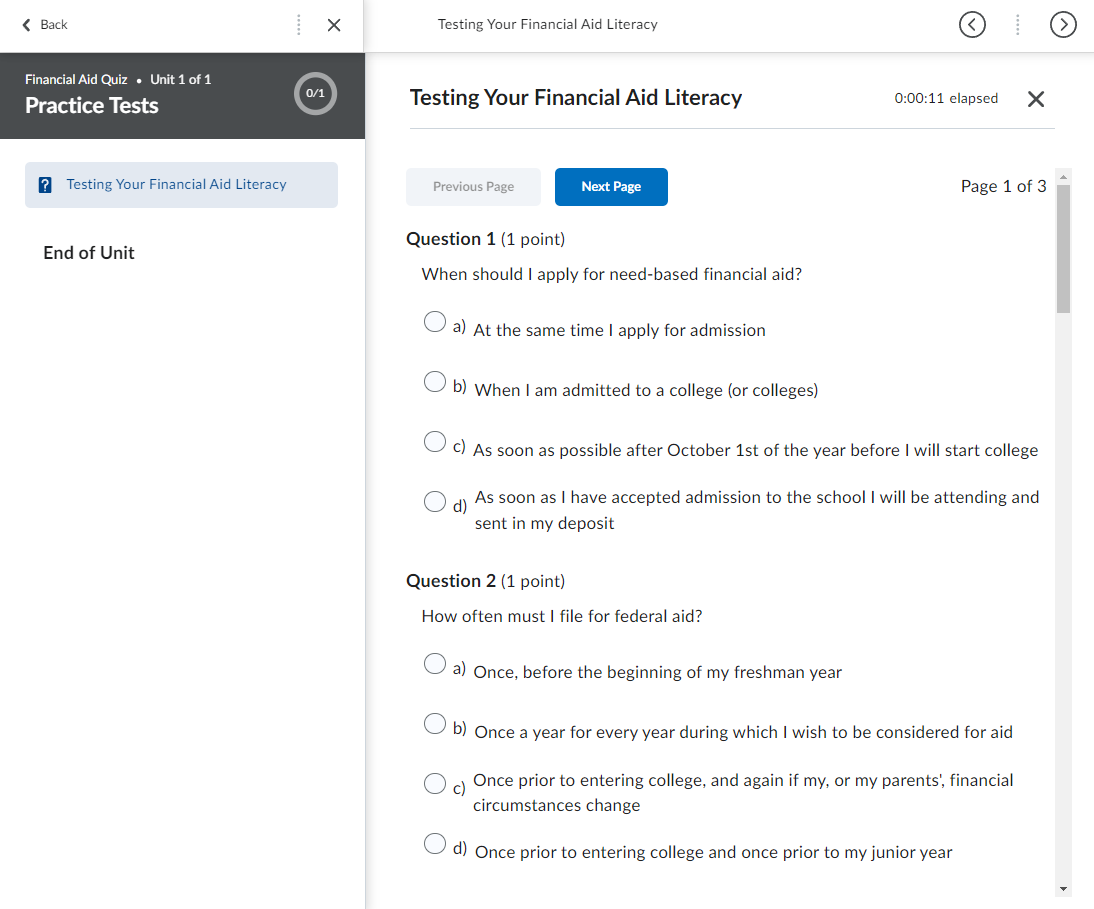 Ensure Users Understand Financial Aid
Users have access to a full practice test focused on understanding financial aid to prepare them for the application and repayment processes.
[Speaker Notes: As a final step towards higher learning, your users can spend time taking a full financial aid assessment to ensure they understand the process, pros, and cons of taking out student loans.]
ACCESS SCHOOL AND SCHOLARSHIP TOOLS
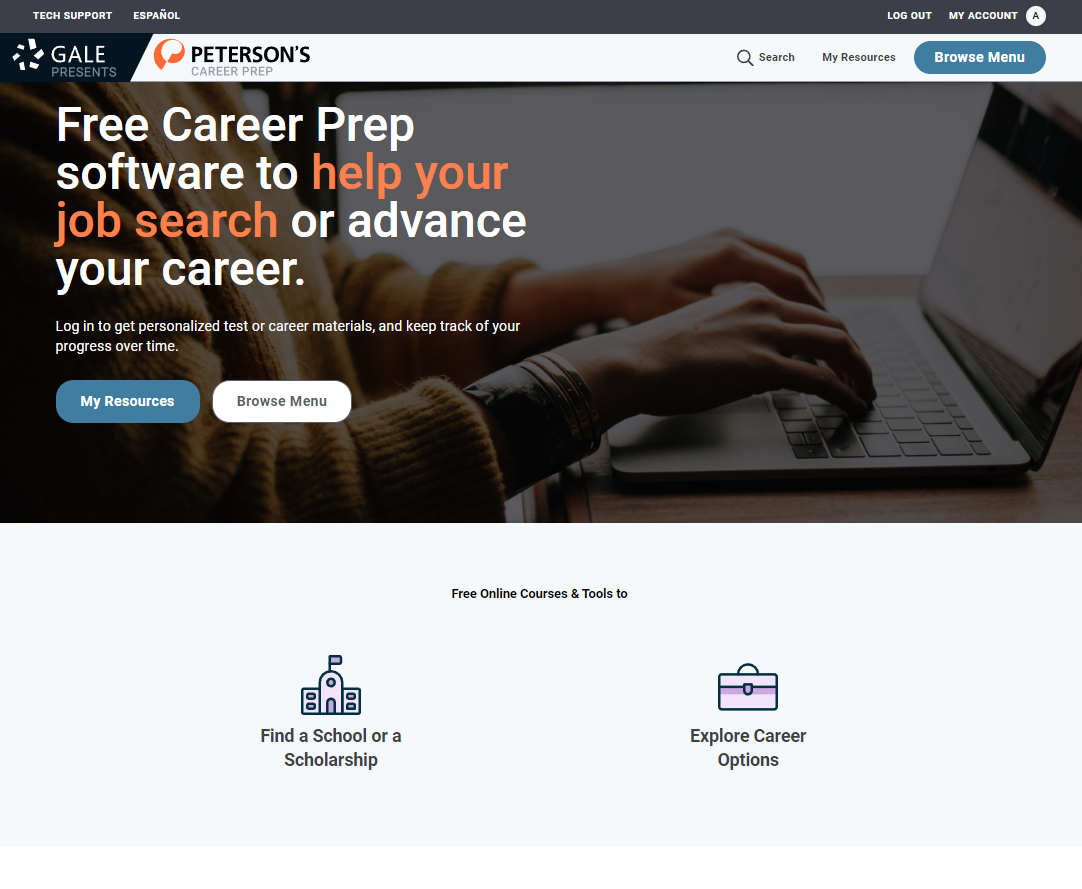 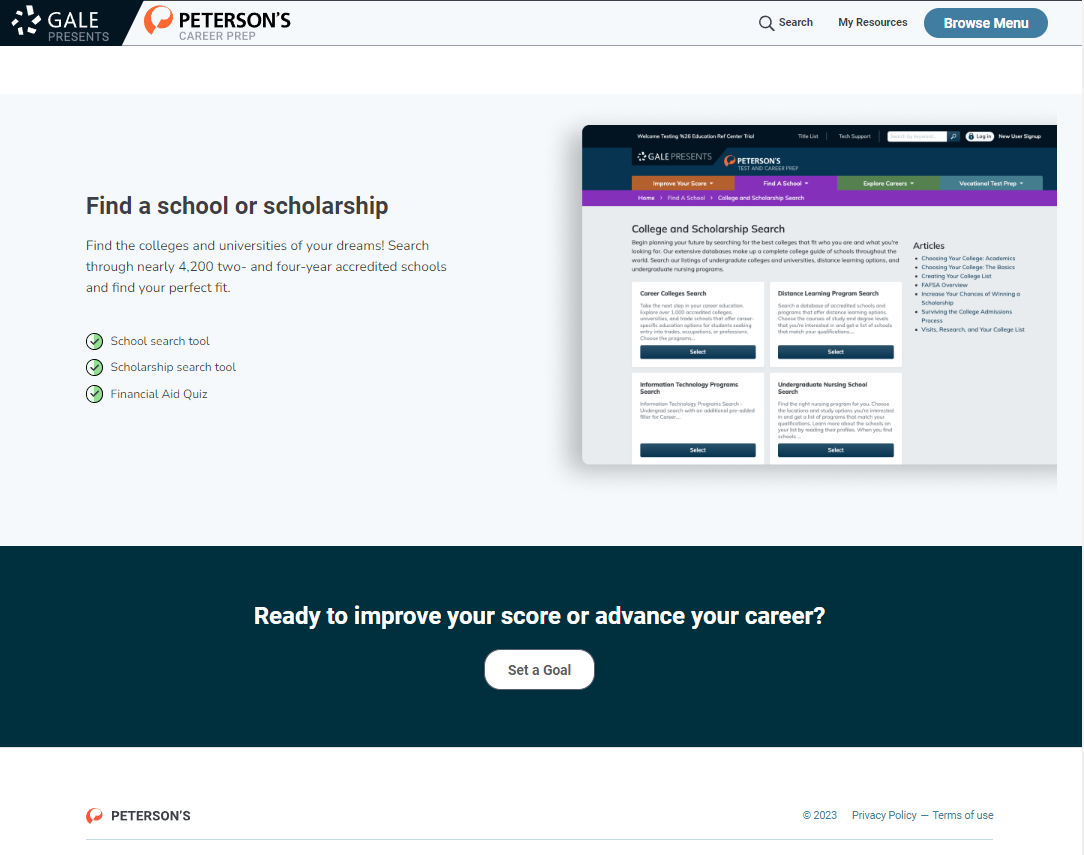 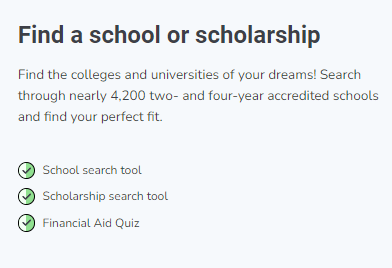 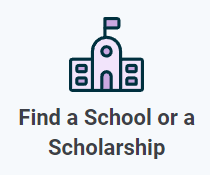 Pathway One
Select Find a School or Scholarship on the homepage, then navigate to the desired section.
Pathway Two
Scroll down on the homepage to Find a School or Scholarship and directly select the desired section.
[Speaker Notes: Like the Career Tools, the School and Scholarship tools have two access points (in addition to the basic search) on the homepage. They can select Find a School or a Scholarship at the top of the page or scroll down to Find a School or Scholarship lower on the page.]
?
…
[Speaker Notes: Use this slide as a visual prompt for final questions and/or discussions. If you have the time, consider accessing the resource now to walk through the tools with your staff.]